Reporting process: monthly and quarterly reporting
Retirement Benefits Training
Fiscal year 2024
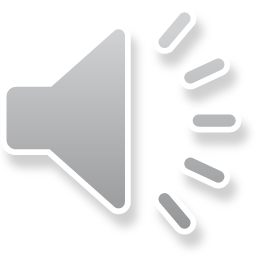 Employer reporting representatives
PEBA’s Member Account Services has staff assigned to each employer to help with:
Monthly deposits;
Quarterly payroll reports;
Service credit and contract lengths; and
Supplemental reports.
Select EES Assistance in EES for your representative’s name and contact information.
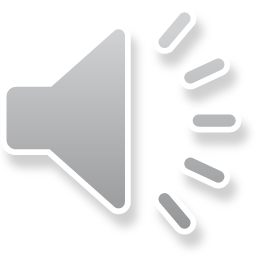 2
Monthly and quarterly reporting
Unless indicated, employers who report their payrolls through the Comptroller General’s (CG) payroll system are excluded from this process. 
All member and contribution data are completed and/or submitted via the Employer Reporting option in EES. 
Monthly deposit forms and remittance.
Quarterly deposit forms and remittance.
Quarterly payroll data.
Refer to Retirement employer reporting: deposits and payrolls training resource.
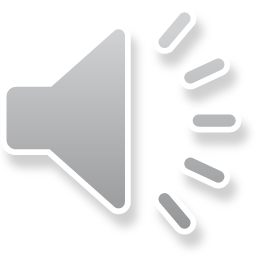 3
Employers on CG’s payroll system
Deposits are remitted each pay period by the CG’s office.
Quarterly payroll data is submitted by the CG’s office. 
Review the quarterly payroll data errors (Slides 12-14).
Address any errors that you can.
Work with the CG’s office when necessary. 
Refer to the Quarterly report corrections training resource.
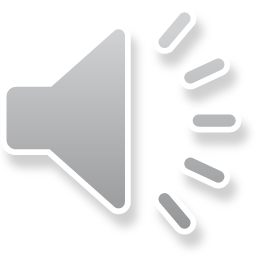 4
Due dates
View monthly and quarterly due dates via Employer Reporting.
Due Date Calendar (Form 1341) sent each August and form available online.
If applicable, employers receive green envelopes in August for sending paper checks/forms.
Due date is the date by which PEBA must receive your information, not the date postmarked.
See Slide 9 regarding due date for State ORP participant contributions to service providers.
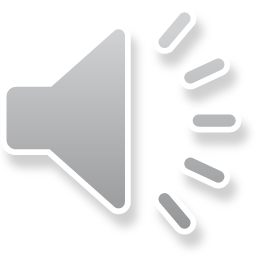 5
Deposit forms
Employers must remit employer and member contributions monthly to PEBA using deposit forms:
Monthly deposit: first two months in quarter.
Quarterly deposit: last month in quarter.
Select appropriate Deposit Form button, enter salary and contribution amounts for each system. 
Contribution rates are prefilled and forms complete the calculations.
Forms are barcoded with employer code and date.
Use the correct form for the designated month and/or quarter.
Print or download PDF deposit form.
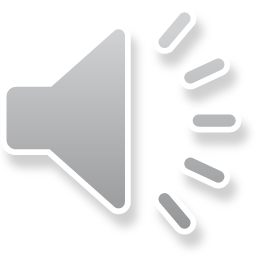 6
Deposit remittances
Email deposit form to ServiceAccounting@peba.sc.gov for wire transfer, ACH debit or electronic payment.
Wire or ACH debit requires Authorization Agreement for Automatic Debits (Form 1226).
Electronic payment requires Authorization Agreement for Participation in EES Retirement Electronic Payments (Form 1286).
Contact Tiffany Johnson at 803.737.6849.
Or mail deposit form with paper check in green envelope provided by PEBA.
Review Employer Reporting to confirm receipt of deposits.
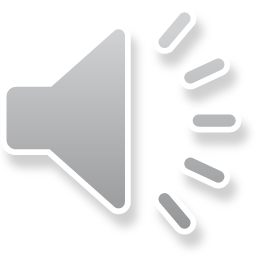 7
Late deposit remittances
PEBA notifies employer if not received 10 days after due date.
Late notice letters posted to the Reports & Documents feature in EES. 
Late deposits charged interest based on adjusted prime rate:
Rate determined as of March.
New rate effective each July 1.
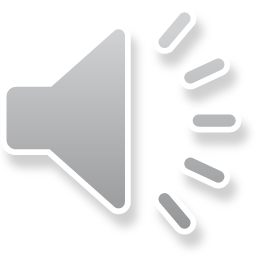 8
Remittance to State ORP service providers1
Section 9-20-50 of the S.C. Code of Laws requires that State ORP contributions to service providers be remitted in accordance with IRS established guidelines for payroll tax remittance. Applies to:
Employee contribution of 9%;
Employer contribution of 5% of the employee’s compensation; and 
Detail needed by service providers to process remittance. 
Each employer is responsible for monitoring payroll cycles and ensuring contributions are remitted in accordance with state law. 
For more information, visit www.irs.gov/taxtopics/tc757.
1 Only applicable to state agencies, public higher education institutions, public school districts and charter schools.
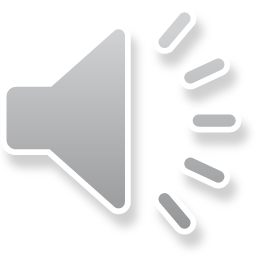 9
Quarterly payroll data
Securely submit quarterly payroll in EES to accompany quarterly deposit forms. 
Upload a text (.txt) document; or
Process and submit an EES Employer Report (EESER).
Text document format available in EES.
Refer to EES Employer Reporting user manual training resource. 
Review Employer Reporting for due dates, to confirm receipt of quarterly payroll and the status.
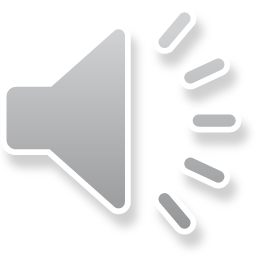 10
Late quarterly payroll data
PEBA notifies employer if not received 10 days after due date.
Late notice letters are posted to Reports & Documents feature in EES.
Member accounts cannot be updated without the employer payroll data. 
Important to submit quarterly payroll data and accompanying deposit in a timely manner.
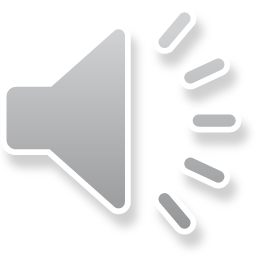 11
Quarterly payroll data errors
Each record on the payroll data is processed through a number of edits, which may result in an error.
PEBA releases errors once:
Quarterly payroll data and deposit remittance is received; and
Payroll data matches deposit form totals and remittance. 
View errors under Employer Transaction Error List and Employer Reporting in EES. 
If the payroll data submitted does not match enrollment records on file with PEBA, a transaction error will show in EES.
Errors must be corrected to post contributions and service credit to member accounts.
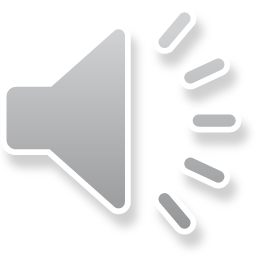 12
Quarterly payroll data errors
Sort the error list by any of the column headings. 
Review the error description and tips for resolution.
Select the error for the payroll data record details.
Errors must be corrected to post contributions and service credit to member accounts.
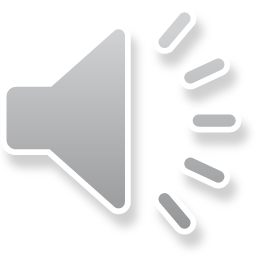 13
Quarterly payroll data error examples
PEBA needs updated employment information.
Payroll data record does not match enrollment records on file with PEBA. Select the enrollment link to initiate a Retirement Plan Enrollment. 
Employee name does not match PEBA's files.
Verify the last name and upload name change documentation to PEBA, if necessary.
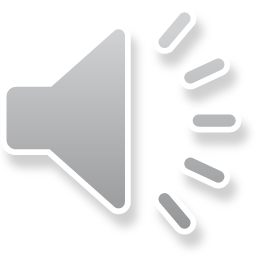 14
15